Caches 3
Prof. Hakim Weatherspoon
CS 3410, Spring 2015
Computer Science
Cornell University
See P&H Chapter: 5.1-5.4, 5.8, 5.10, 5.15; Also, 5.13 & 5.17
Overview
Writing to caches: policies, performance

Cache tradeoffs and performance
What about Stores?
Where should you write the result of a store?
If that memory location is in the cache?
Send it to the cache
Should we also send it to memory right away?
	(write-through policy)
Wait until we evict the block (write-back policy)
If it is not in the cache?
Allocate the line (put it in the cache)?
	(write allocate policy)
Write it directly to memory without allocation?
	(no write allocate policy)
Cache Write Policies
Q: How to write data?
Memory
DRAM
CPU
addr
Cache
SRAM
data
If data is already in the cache…
No-Write
writes invalidate the cache and go directly to memory
Write-Through
writes go to main memory and cache
Write-Back
CPU writes only to cache
cache writes to main memory later (when block is evicted)
Write Allocation Policies
Q: How to write data?
Memory
DRAM
CPU
addr
Cache
SRAM
data
If data is not in the cache…
Write-Allocate
allocate a cache line for new data (and maybe write-through)
No-Write-Allocate
ignore cache, just go to main memory
Next Goal
How does a write-through cache work? 
Assume write-allocate
Handling Stores (Write-Through)
Using byte addresses in this example! Addr Bus = 5 bits
Processor
Cache
Memory
Fully Associative Cache
2 cache lines
2 word block

4 bit tag field
1 bit block offset field
0
1
2
3
4
5
6
7
8
9
10
11
12
13
14
15
Assume write-allocate
policy
78
29
120
123
V  tag     data
LB  $1  M[   1   ]
LB  $2  M[   7   ]
SB  $2  M[   0   ]
SB  $1  M[   5   ]
LB  $2  M[  10  ]
SB  $1  M[   5   ]
SB  $1  M[  10  ]
71
0
150
162
0
173
18
21
33
$0
$1
$2
$3
28
19
Misses:   0
Hits:       0
200
210
225
Write-Through (REF 1)
Processor
Cache
Memory
0
1
2
3
4
5
6
7
8
9
10
11
12
13
14
15
78
29
120
123
V  tag   data
LB  $1  M[   1   ]
LB  $2  M[   7   ]
SB  $2  M[   0   ]
SB  $1  M[   5   ]
LB  $2  M[  10  ]
SB  $1  M[   5   ]
SB  $1  M[  10  ]
71
0
150
162
0
173
18
21
33
$0
$1
$2
$3
28
19
Misses:   0
Hits:       0
200
210
225
How Many Memory References?
Write-through performance

Each miss (read or write) reads a block from mem

Each store writes an item to mem

Evictions don’t need to write to mem
Summary: Write Through
Write-through policy with write allocate
	Cache miss: read entire block from memory
	Write: write only updated item to memory
	Eviction: no need to write to memory
Write-Through vs. Write-Back
Can we also design the cache NOT to write all stores immediately to memory?
Keep the most current copy in cache, and update memory when that data is evicted (write-back policy)
Do we need to write-back all evicted lines?
No, only blocks that have been stored into (written)
Write-Back Meta-Data
V = 1 means the line has valid data
D = 1 means the bytes are newer than main memory
When allocating line:
Set V = 1, D = 0, fill in Tag and Data
When writing line:
Set D = 1
When evicting line:
If D = 0: just set V = 0
If D = 1: write-back Data, then set D = 0, V = 0
Write-back Example
Example: How does a write-back cache work? 
Assume write-allocate
Handling Stores (Write-Back)
Using byte addresses in this example! Addr Bus = 5 bits
Processor
Cache
Memory
Fully Associative Cache
2 cache lines
2 word block

3 bit tag field
1 bit block offset field
0
1
2
3
4
5
6
7
8
9
10
11
12
13
14
15
Assume write-allocate
policy
78
29
120
123
V     d     tag   data
LB  $1  M[   1   ]
LB  $2  M[   7   ]
SB  $2  M[   0   ]
SB  $1  M[   5   ]
LB  $2  M[  10  ]
LB  $1  M[   1   ]
LB  $2  M[   7   ]
SB  $2  M[   0   ]
SB  $1  M[   5   ]
LB  $2  M[  10  ]
SB  $1  M[   5   ]
SB  $1  M[  10  ]
71
0
150
162
0
173
18
21
33
$0
$1
$2
$3
28
19
Misses:   0
Hits:       0
200
210
225
Write-Back (REF 1)
Processor
Cache
Memory
0
1
2
3
4
5
6
7
8
9
10
11
12
13
14
15
78
29
120
123
V d  tag   data
LB  $1  M[   1   ]
LB  $2  M[   7   ]
SB  $2  M[   0   ]
SB  $1  M[   5   ]
LB  $2  M[  10  ]
LB  $1  M[   1   ]
LB  $2  M[   7   ]
SB  $2  M[   0   ]
SB  $1  M[   5   ]
LB  $2  M[  10  ]
SB  $1  M[   5   ]
SB  $1  M[  10  ]
71
0
150
162
0
173
18
21
33
$0
$1
$2
$3
28
19
Misses:   0
Hits:       0
200
210
225
How Many Memory References?
Write-back performance

Each miss (read or write) reads a block from mem

Some evictions write a block to mem
So is write back just better?
What are other performance tradeoffs between write-through and write-back?

How can we further reduce penalty for cost of writes to memory?
Performance: An Example
Performance: Write-back versus Write-through
Assume: large associative cache, 16-byte lines
for (i=1; i<n; i++)
		A[0] += A[i];



for (i=0; i<n; i++)
		B[i] = A[i]
[Speaker Notes: Q: direct, or associative? A: associative definitely (w/ LRU or LFU, etc.)
A) reads: miss every W’th A[i]
A) writes: n for write-through, 1 eviction for write-back
B) reads: miss every W’th A[i] or B[i]
B) writes: n for write-through, n for write-back]
Performance Tradeoffs
Q: Hit time: write-through vs. write-back?

Q: Miss penalty: write-through vs. write-back?
Write Buffering
Q: Writes to main memory are slow!




Q: When does it help?
Write-through vs. Write-back
Write-through is slower
But simpler (memory always consistent)

Write-back is almost always faster
write-back buffer hides large eviction cost
But what about multiple cores with separate caches but sharing memory?
Write-back requires a cache coherency protocol
Inconsistent views of memory
Need to “snoop” in each other’s caches
Extremely complex protocols, very hard to get right
Cache-coherency
Q: Multiple readers and writers?
A: Potentially inconsistent views of memory
A’
CPU
CPU
CPU
CPU
A
A
L1
L1
L1
L1
L1
L1
L1
L1
A
A
L2
L2
disk
A
net
Mem
Cache coherency protocol
May need to snoop on other CPU’s cache activity
Invalidate cache line when other CPU writes
Flush write-back caches before other CPU reads
Or the reverse: Before writing/reading…
Extremely complex protocols, very hard to get right
Summary: Write Through
Write-through policy with write allocate
Cache miss: read entire block from memory
Write: write only updated item to memory
Eviction: no need to write to memory
Slower, but cleaner

Write-back policy with write allocate
Cache miss: read entire block from memory
But may need to write dirty cacheline first
Write: nothing to memory
Eviction: have to write to memory, entire cacheline because don’t know what is dirty (only 1 dirty bit)
Faster, but complicated with multicore
Next Goal
Performance: What is the average memory access time (AMAT) for a cache?
    AMAT = %hit x hit time + % miss x miss time
Cache Performance Example
Average Memory Access Time (AMAT)
Cache Performance (very simplified):
  L1 (SRAM): 512 x 64 byte cache lines, direct mapped
	Data cost: 3 cycle per word access
	Lookup cost: 2 cycle
  Mem (DRAM): 4GB
	Data cost: 50 cycle for first word, plus 3 cycles per subsequent word
16 words (i.e. 64 / 4 = 16)
[Speaker Notes: Hit rate 90%
.90 *5 + .10*(2+50+16*3) = 4.5 + 10.0 = 14.5 cycles on average
Hit rate 95 %  9.5 cycles on average]
Cache Performance Example
Average Memory Access Time (AMAT)
Cache Performance (very simplified):
  L1 (SRAM): 512 x 64 byte cache lines, direct mapped
	Data cost: 3 cycle per word access
	Lookup cost: 2 cycle
  Mem (DRAM): 4GB
	Data cost: 50 cycle for first word, plus 3 cycles per subsequent word
16 words (i.e. 64 / 4 = 16)
[Speaker Notes: Hit rate 90%
.90 *5 + .10*(2+50+16*3) = 4.5 + 10.0 = 14.5 cycles on average
Hit rate 95 %  9.5 cycles on average]
Multi Level Caching
Cache Performance (very simplified):
  L1 (SRAM): 512 x 64 byte cache lines, direct mapped
	Hit time: 5 cycles
 L2 cache: bigger
	Hit time = 20 cycles
  Mem (DRAM): 4GB
  Hit rate: 90% in L1, 90% in L2




Often: L1 fast and direct mapped, L2 bigger and higher associativity
Performance Summary
Average memory access time (AMAT)
 depends on cache architecture and size
 access time for hit, 
  miss penalty, miss rate
Cache design a very complex problem:
Cache size, block size (aka line size)
Number of ways of set-associativity (1, N, )
Eviction policy 
Number of levels of caching, parameters for each
Separate I-cache from D-cache, or Unified cache
Prefetching policies / instructions
Write policy
Cache Conscious Programming
// H = 12, W = 10
int A[H][W];

for(x=0; x < W; x++) 
	for(y=0; y < H; y++)
	sum += A[y][x];
Cache Conscious Programming
// H = 12, W = 10
int A[H][W];

for(y=0; y < H; y++)
	for(x=0; x < W; x++) 
	sum += A[y][x];
A Real Example
> dmidecode -t cache
Cache Information
        Configuration: Enabled, Not Socketed, Level 1
        Operational Mode: Write Back
        Installed Size: 128 KB
        Error Correction Type: None
Cache Information
        Configuration: Enabled, Not Socketed, Level 2
        Operational Mode: Varies With Memory Address
        Installed Size: 6144 KB
        Error Correction Type: Single-bit ECC
> cd /sys/devices/system/cpu/cpu0; grep cache/*/*
cache/index0/level:1
cache/index0/type:Data
cache/index0/ways_of_associativity:8
cache/index0/number_of_sets:64
cache/index0/coherency_line_size:64
cache/index0/size:32K
cache/index1/level:1
cache/index1/type:Instruction
cache/index1/ways_of_associativity:8
cache/index1/number_of_sets:64
cache/index1/coherency_line_size:64
cache/index1/size:32K
cache/index2/level:2
cache/index2/type:Unified
cache/index2/shared_cpu_list:0-1
cache/index2/ways_of_associativity:24
cache/index2/number_of_sets:4096
cache/index2/coherency_line_size:64
cache/index2/size:6144K
Dual-core 3.16GHz Intel (purchased in 2011)
A Real Example
Dual-core 3.16GHz Intel (purchased in 2009)
Dual 32K L1 Instruction caches
8-way set associative
64 sets
64 byte line size
Dual 32K L1 Data caches
Same as above
Single 6M L2 Unified cache
24-way set associative (!!!)
4096 sets
64 byte line size
4GB Main memory
1TB Disk
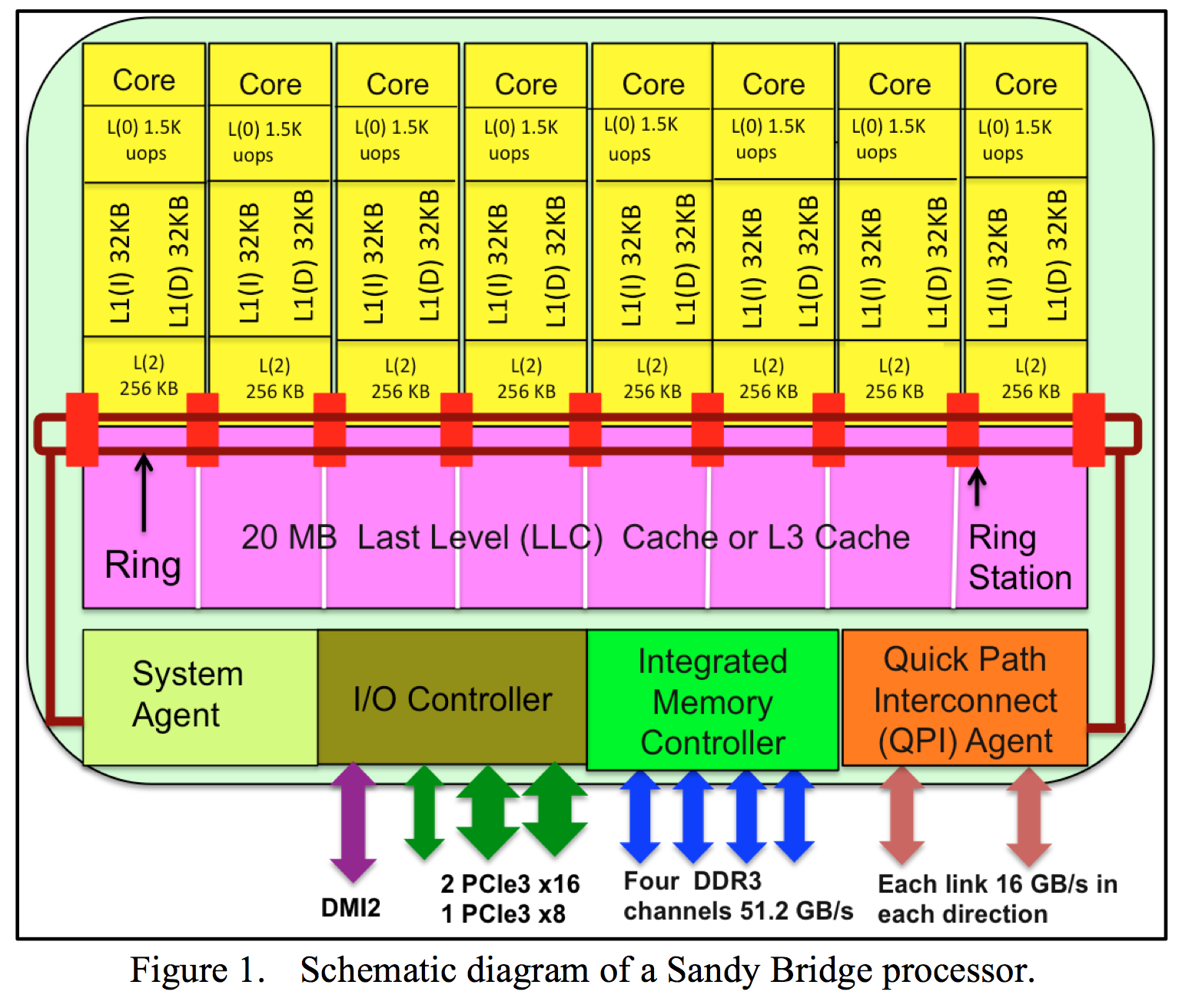 Summary
Memory performance matters!
often more than CPU performance
… because it is the bottleneck, and not improving much
… because most programs move a LOT of data
Design space is huge
Gambling against program behavior
Cuts across all layers: users  programs  os  hardware
Multi-core / Multi-Processor is complicated
Inconsistent views of memory
Extremely complex protocols, very hard to get right